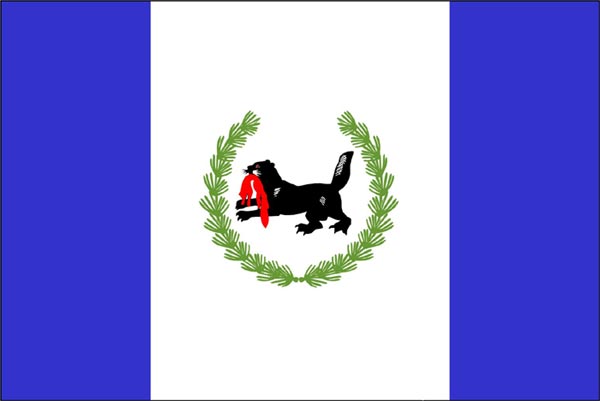 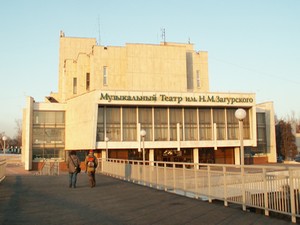 Иркутск театральный
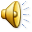 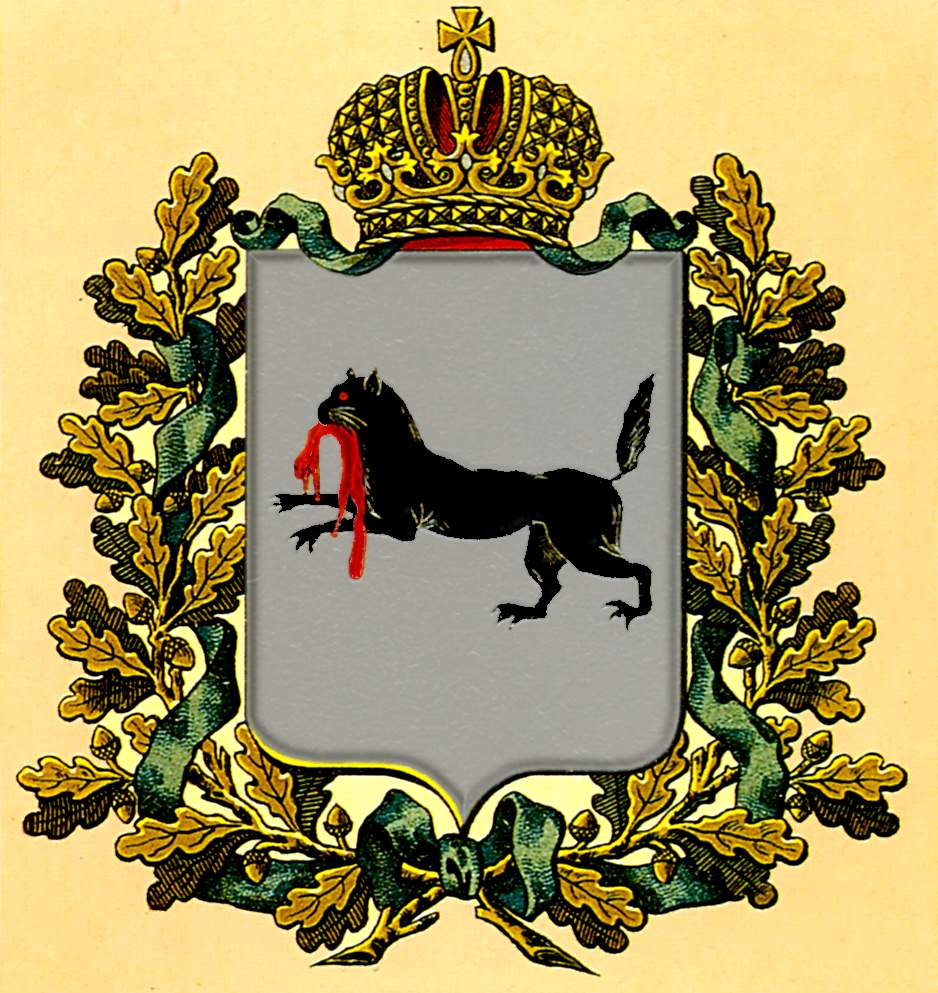 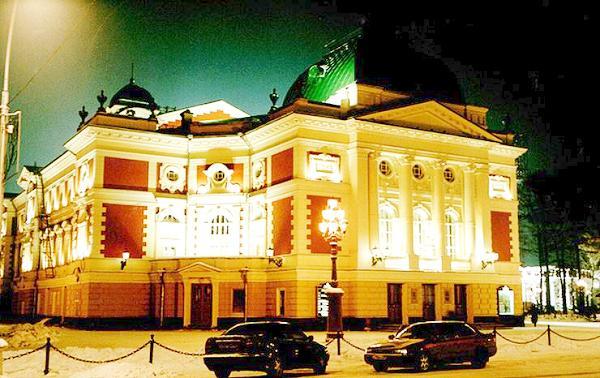 Выполнила:  воспитатель МБДОУ г. Иркутска 
црр - д. с. №151 Барбакова Е. А.
Иркутский драматический театр им. Н.П. Охлопкова
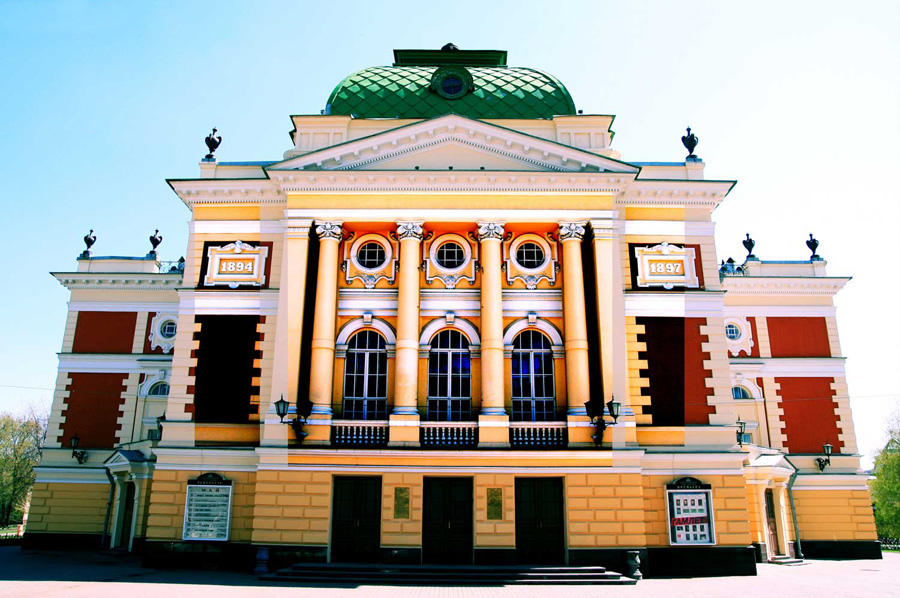 Сцена Иркутского драматического театра
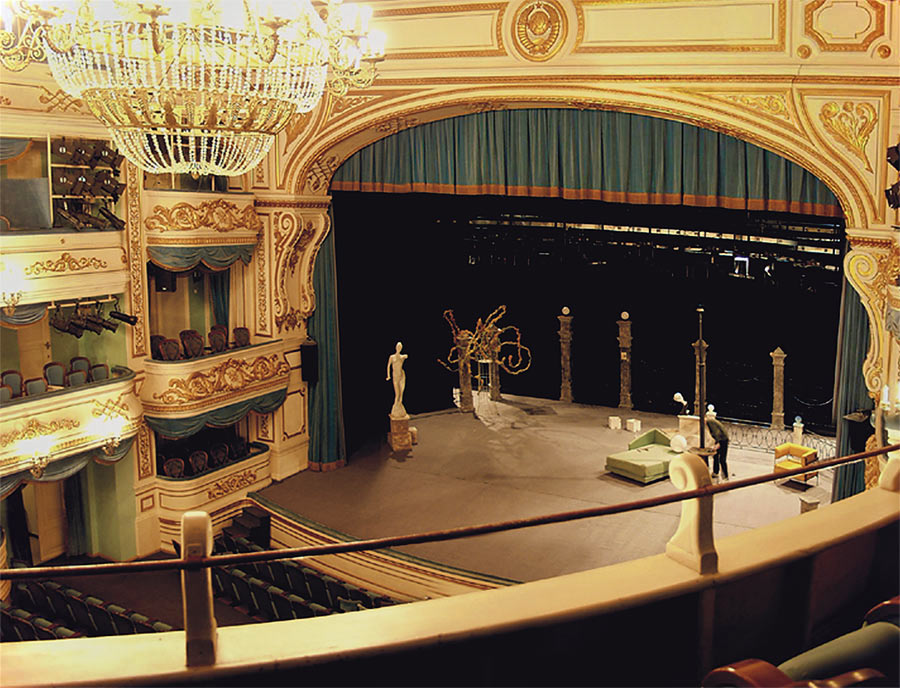 Сцена из спектакля «Ревизор»
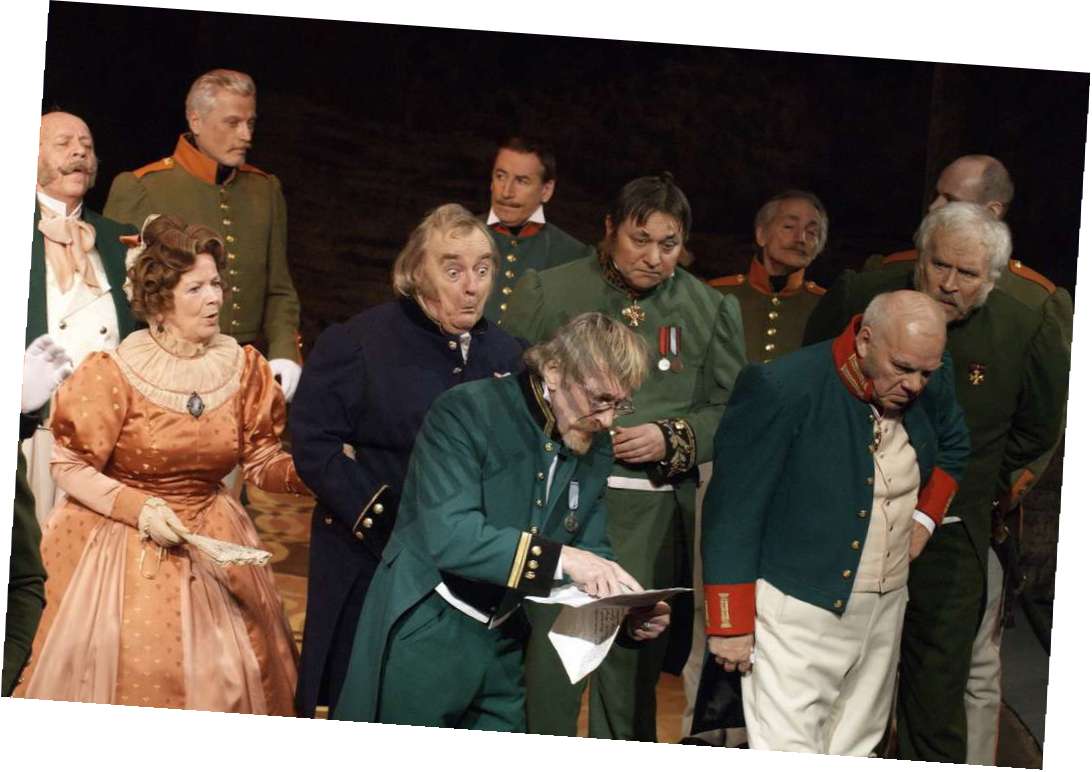 Иркутский музыкальный театр им. Н.М. Загурского
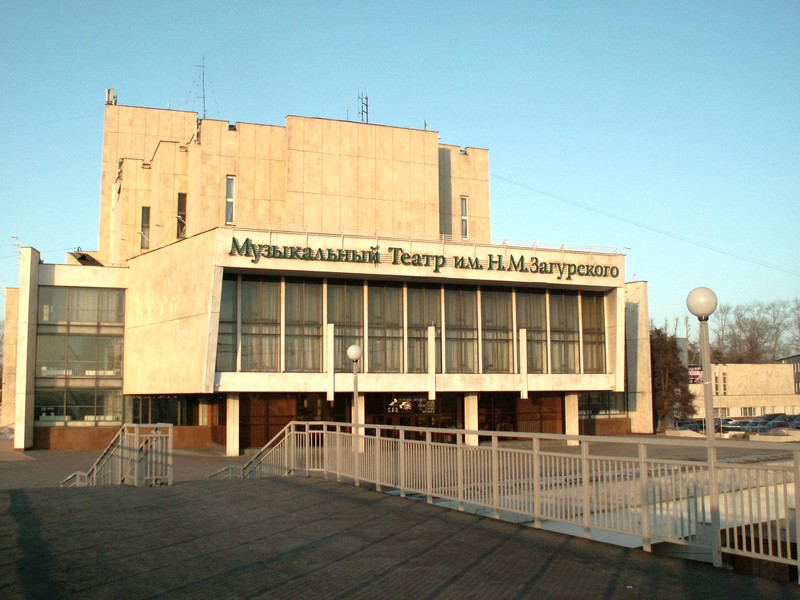 Зал Иркутского музыкального театра
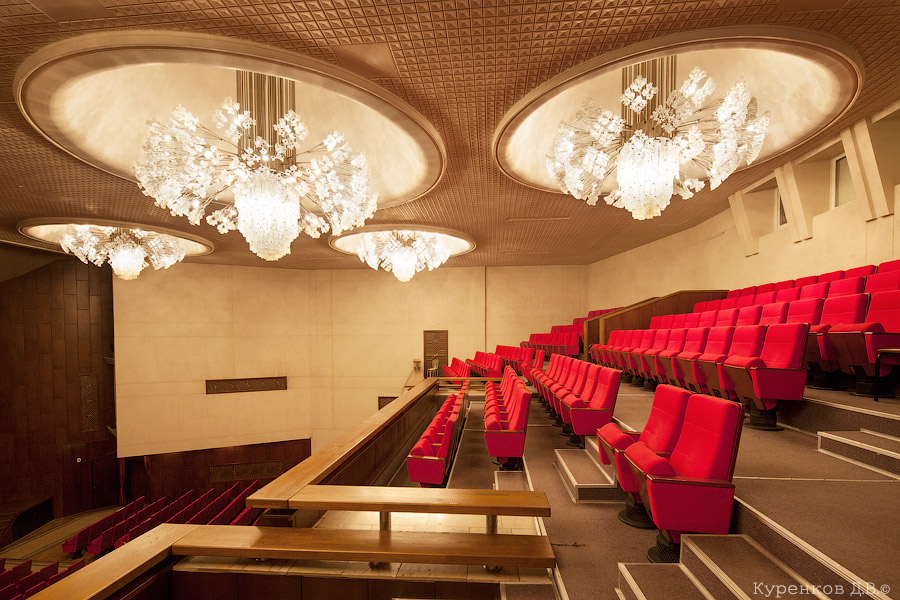 Сцена из мюзикла «Багдадский вор»
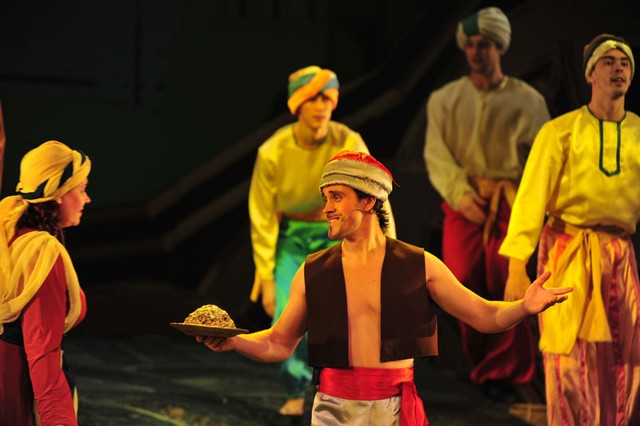 Театр юного зрителя им. А. Вампилова
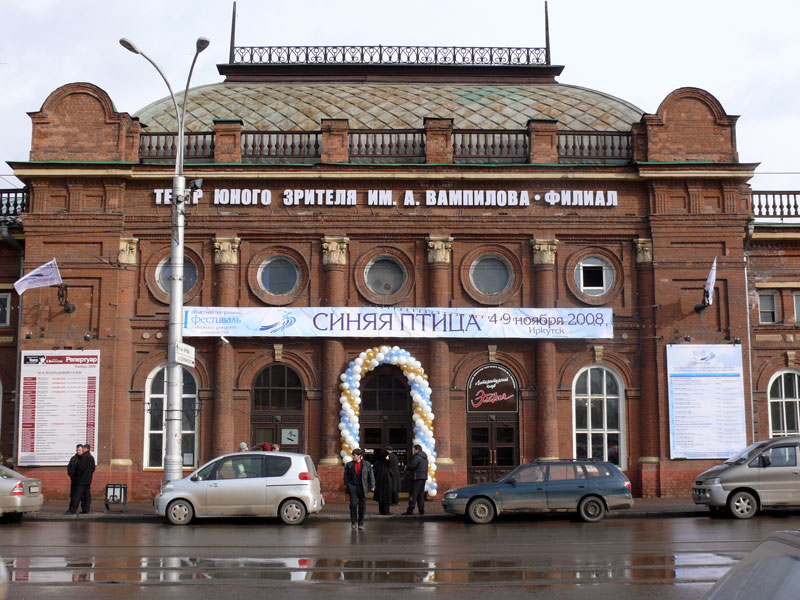